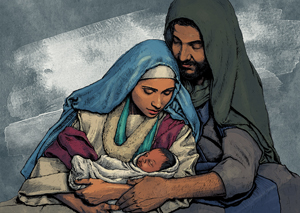 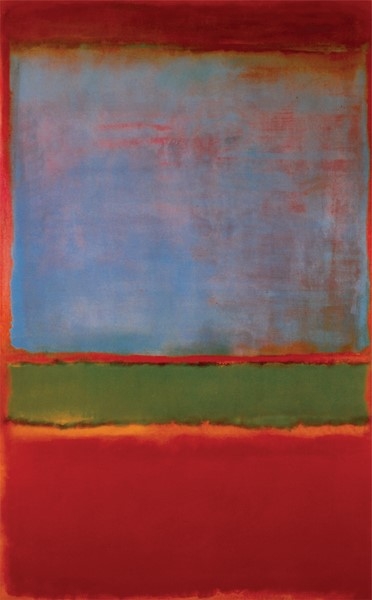 What part of Jesus’ life with Mary and Joseph 
is especially meaningful for you?


How have the relationships in your family or 
chosen family deepened during difficult times? 
– as well as during good times? 





How has this Christmas season been for you?  
What has surprised you?  What have you missed?